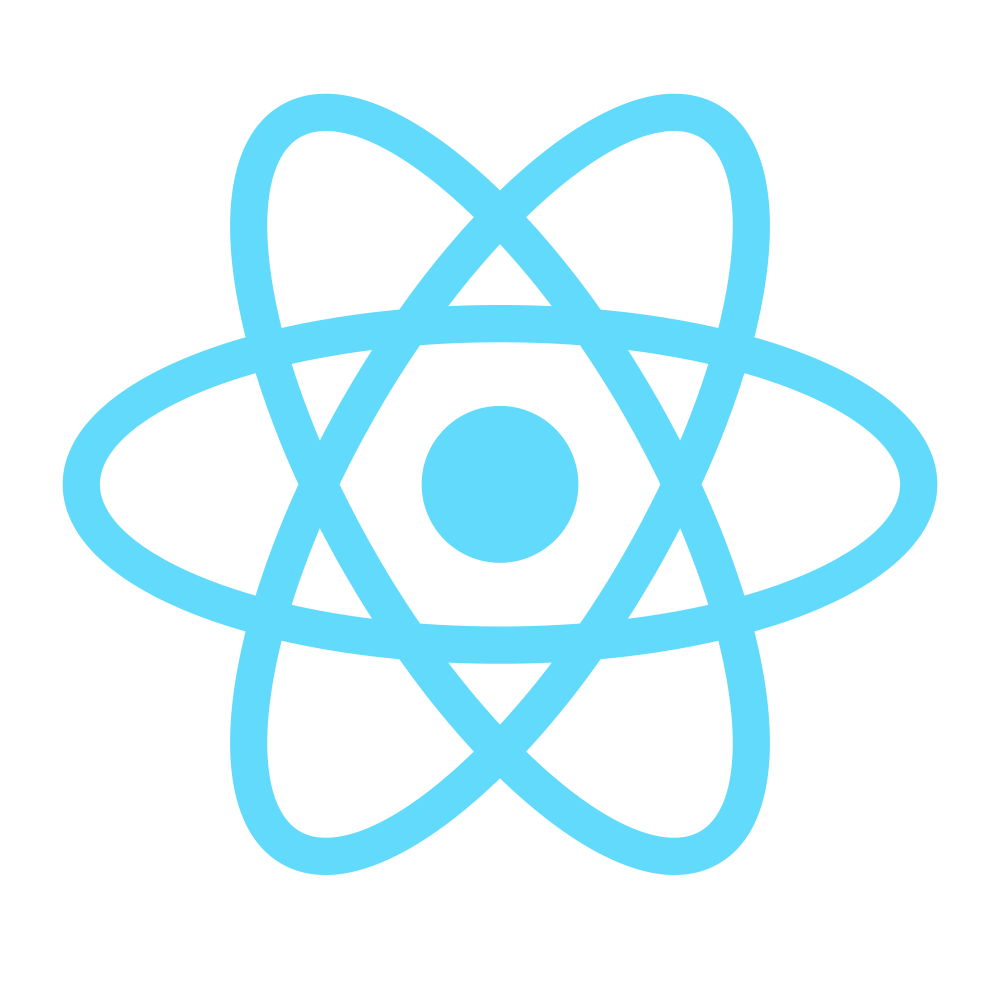 React
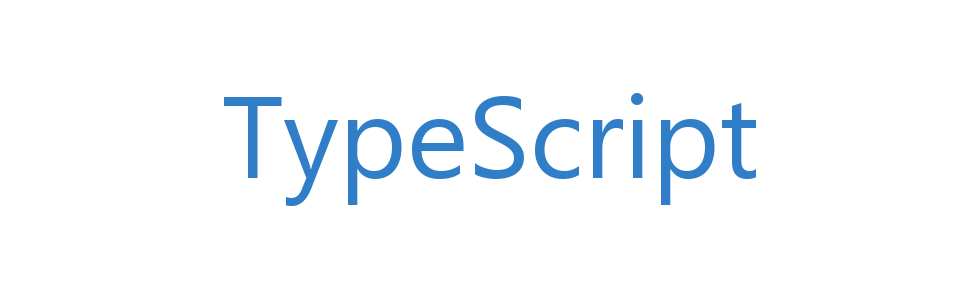 Olmo de CorralSignum Framework Developer  #olmocc olmo@signumsoftware.com
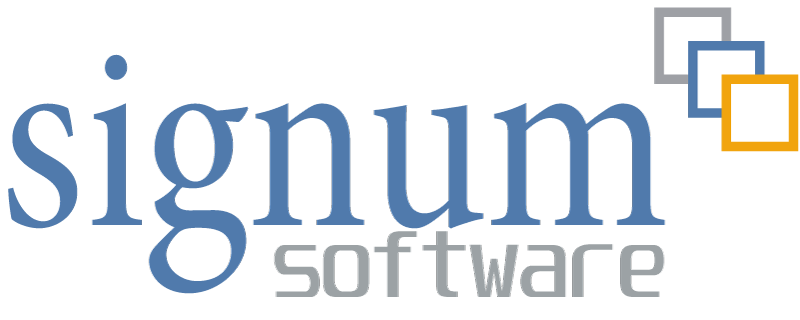 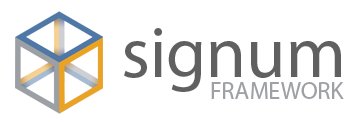 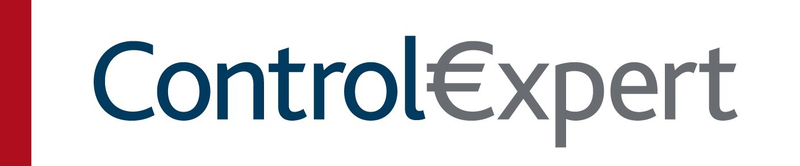 www.signumsoftware.com
www.signumframework.com
www.controlexpert.com
A little bit of (my) History
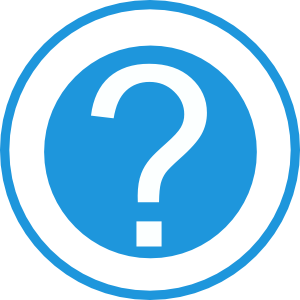 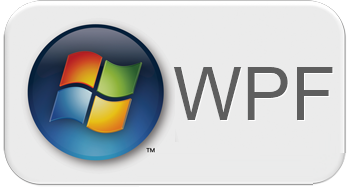 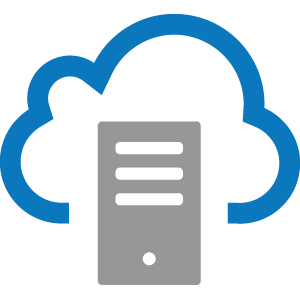 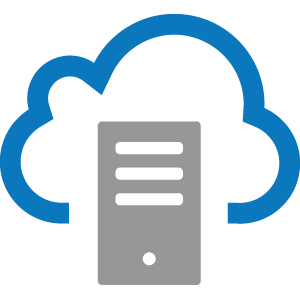 LogicC# SQL
LogicC# SQL
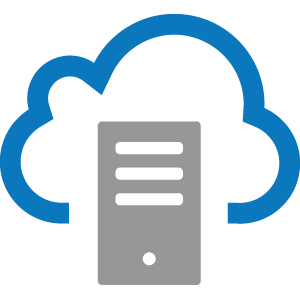 LogicC# SQL
EntitiesC#/JSON
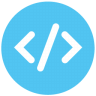 TemplatesCSHTML
EntitiesC# WCF
Views??
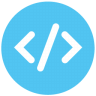 ViewsXAML
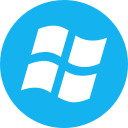 FORM DATA
HTML
ScriptsJavaScriptjQuery
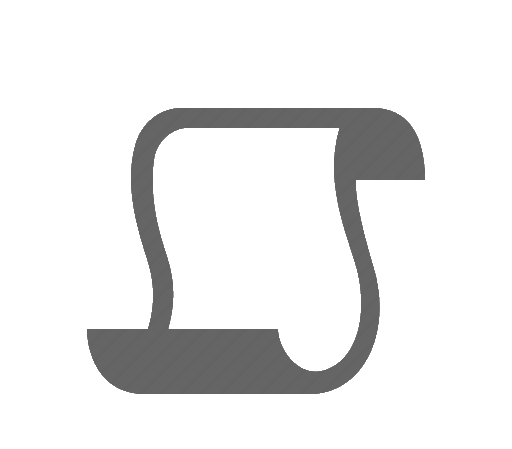 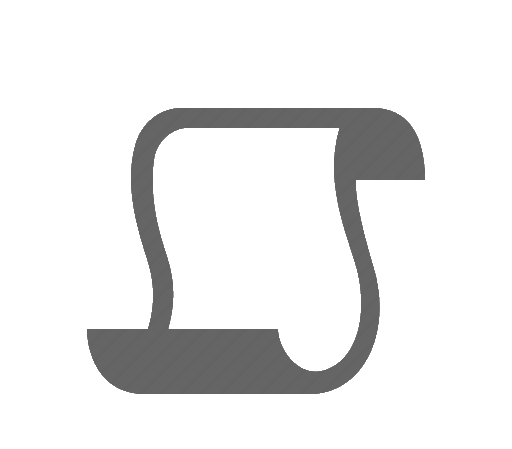 ScriptsTypeScript
TypeScript
ScriptsC#
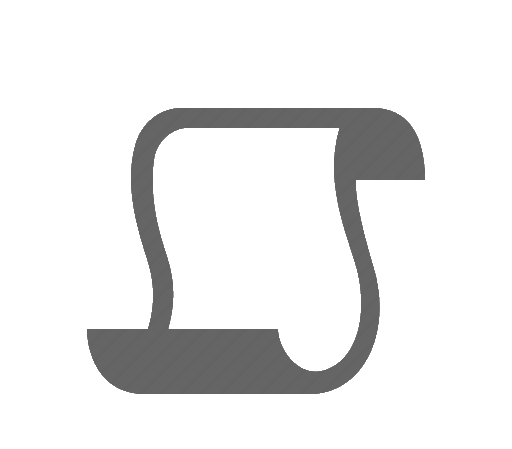 Searching for a JS Framework
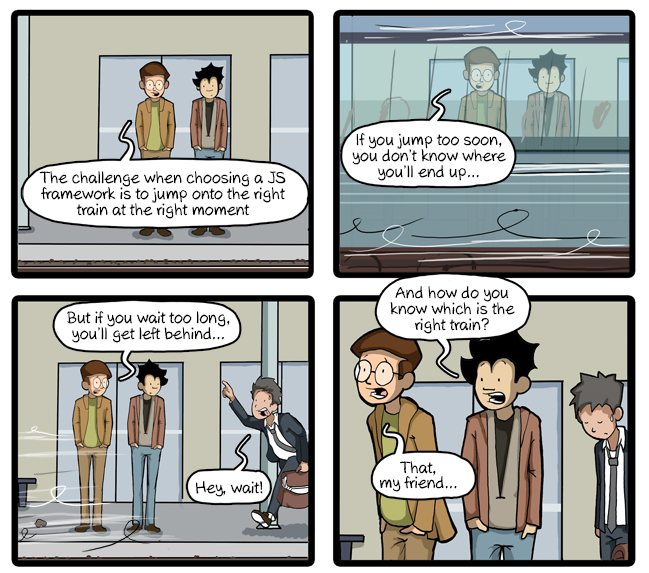 Searching for a JS Framework
Searching for a JS Framework
Just Render Components™
ModelViewController
Reactive
Whatever
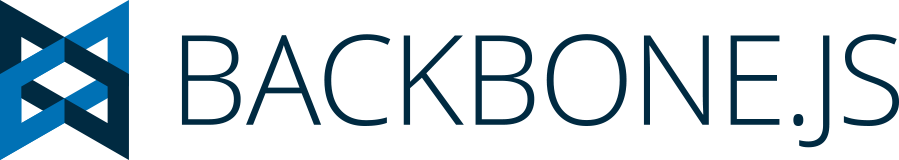 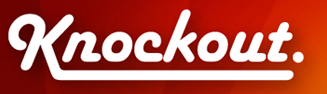 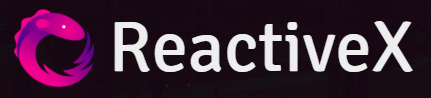 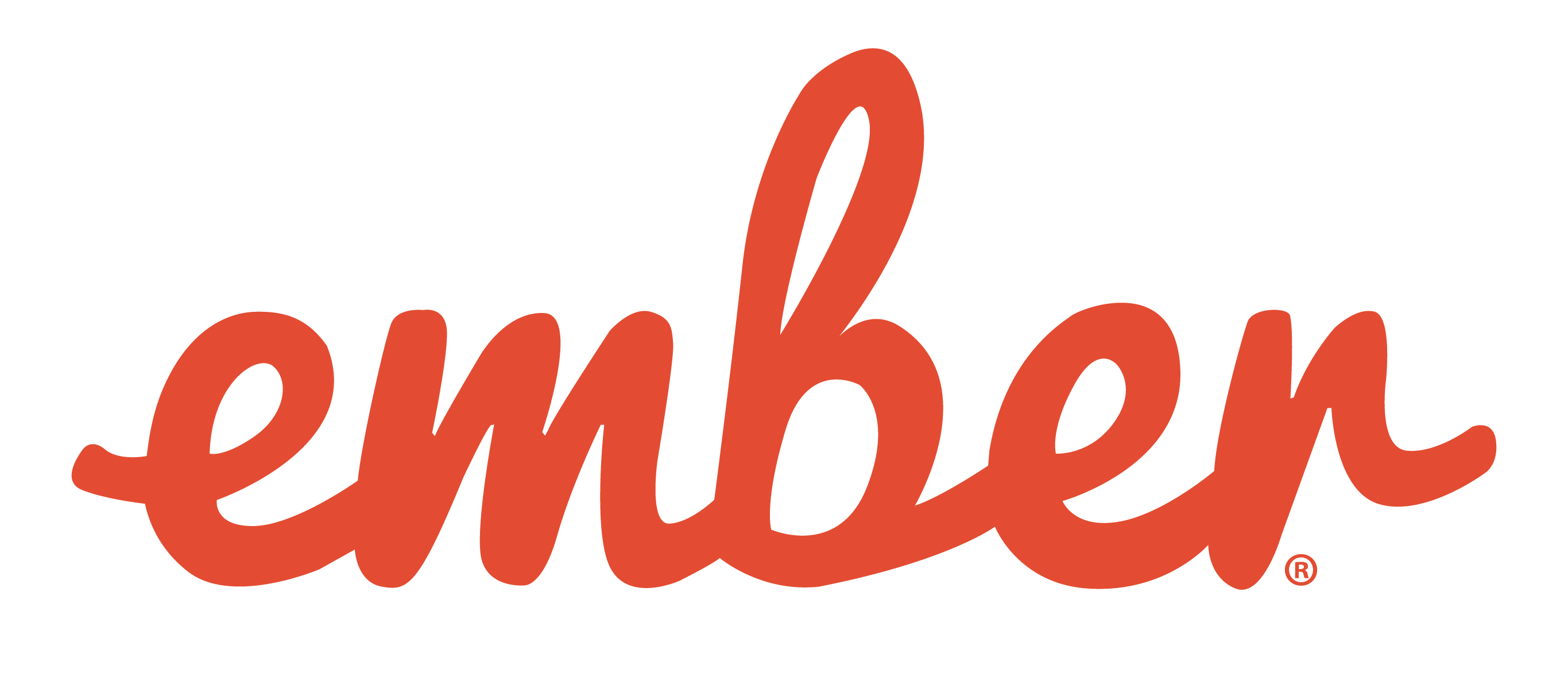 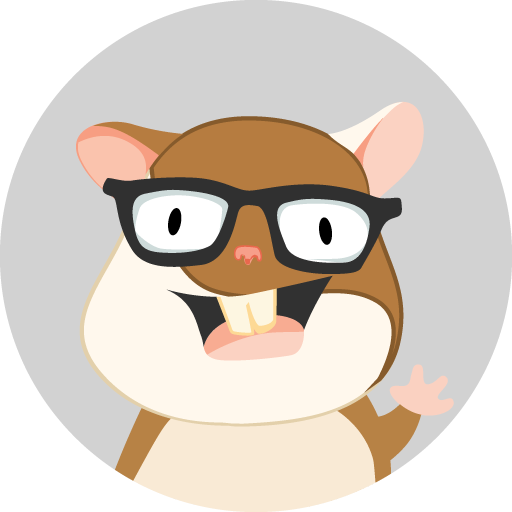 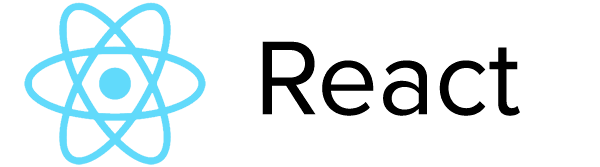 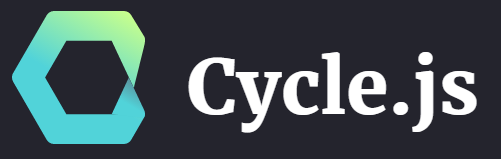 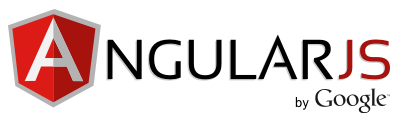 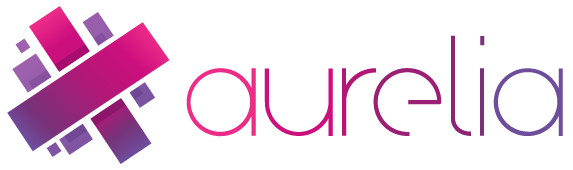 The Web
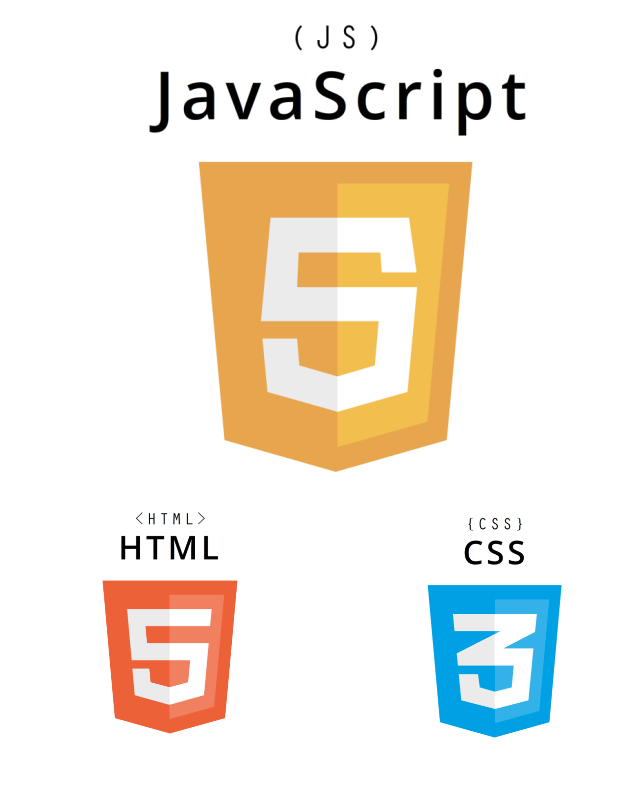 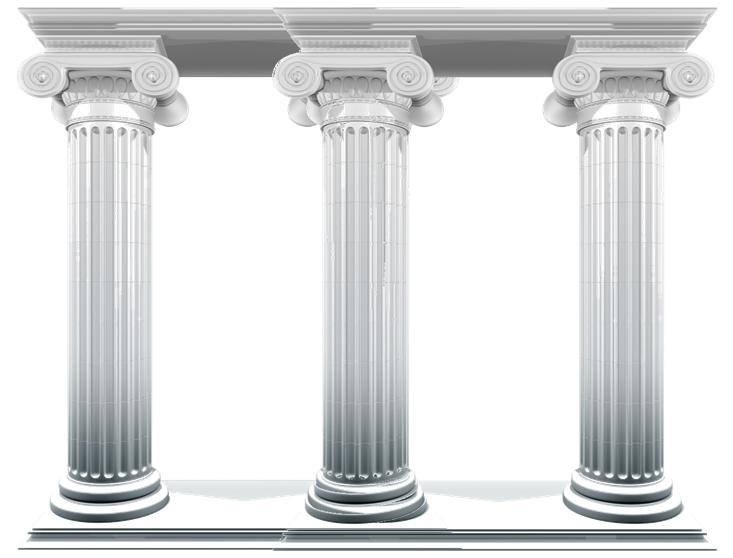 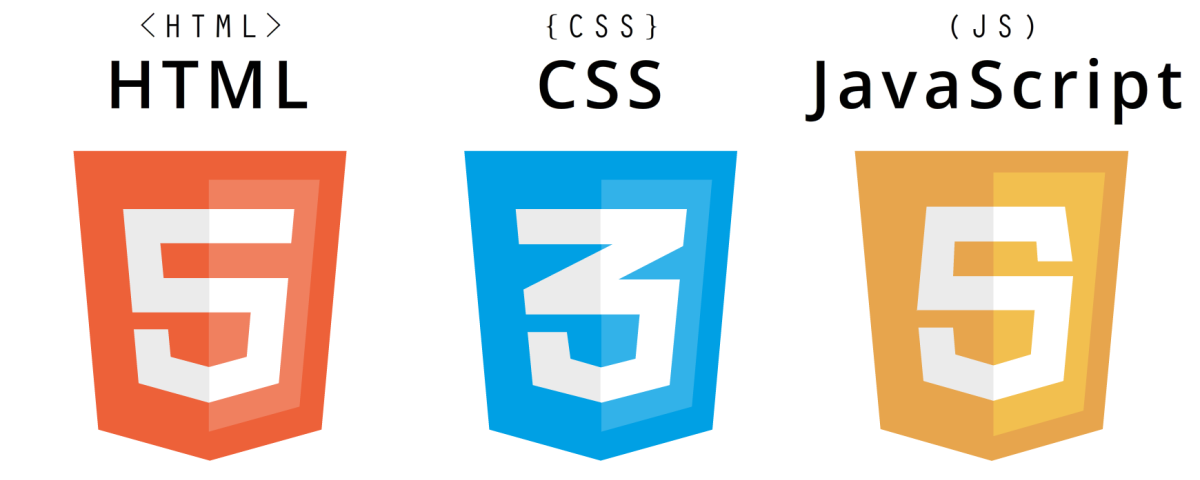 JSX Basics
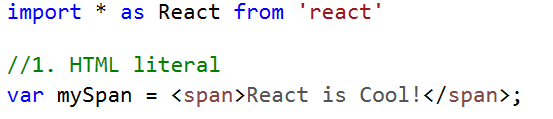 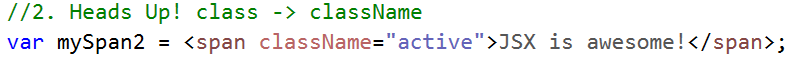 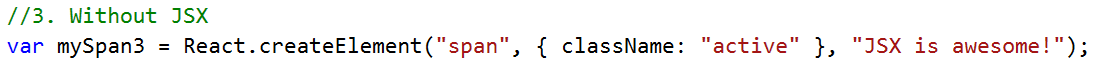 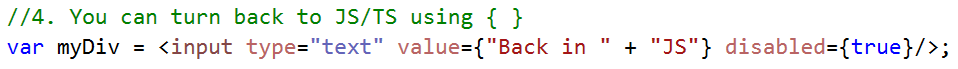 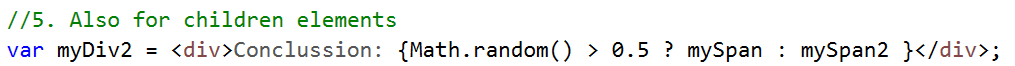 JSX Advanced
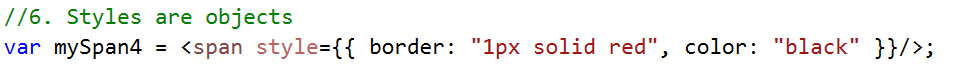 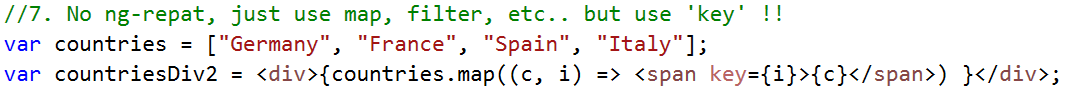 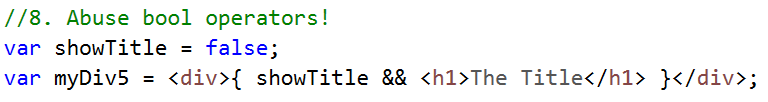 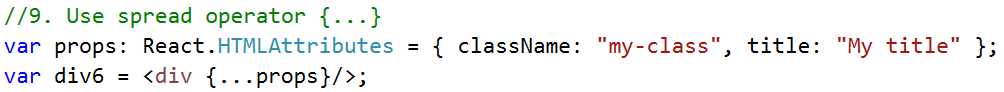 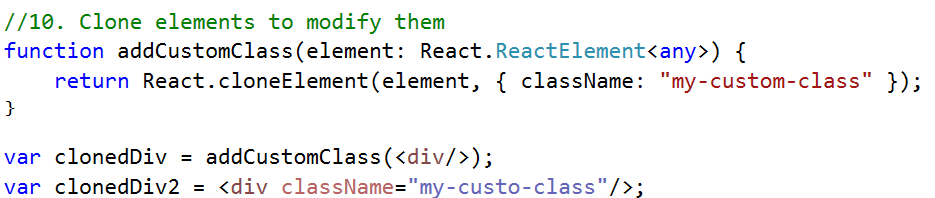 Custom Components
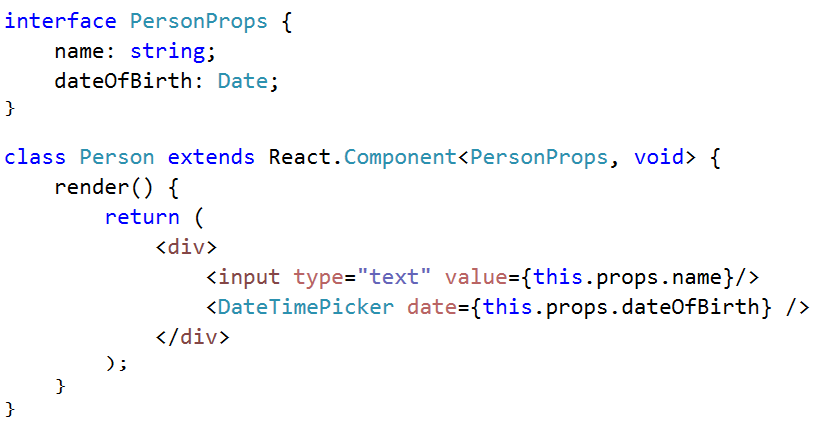 Intrinsic HTML Elements
React Components
In lowercase
In Uppercase
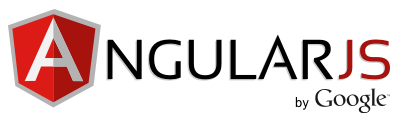 Two-Way Databinding
PersonControl
DateTimePicker
Person
InputControl
Name: “John”
Value: “John”
SelectedDate: 1984-10-13
OnChange
DateOfBirth: 1984-10-13
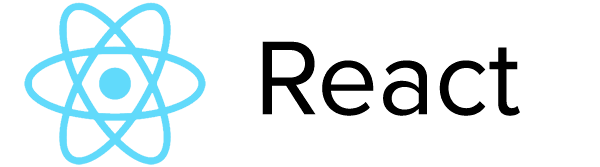 Unidirectional Data Flow
PersonControl
OnChange
DateTimePicker
Person
InputControl
Name: “John”
Value: “John”
SelectedDate: 1984-10-13
Render
DateOfBirth: 1984-10-13
OnChange
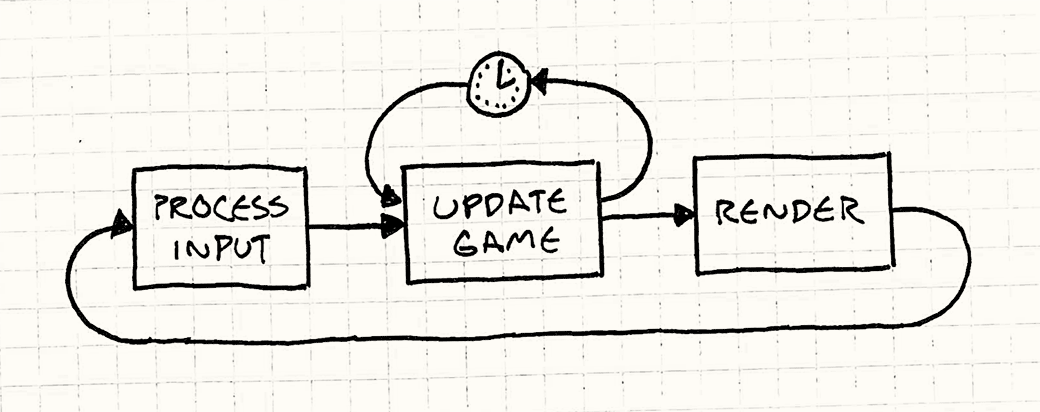 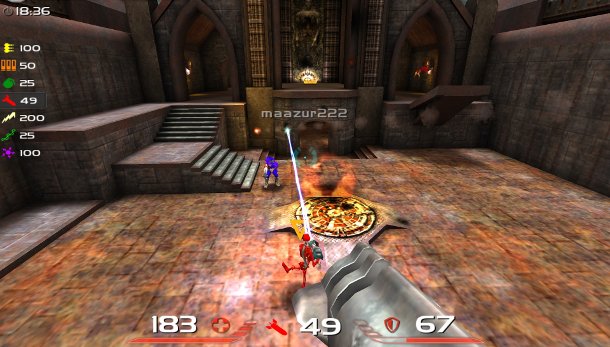 DEMO 1: Person Component
Handling Events
Be careful with this!
ForceUpdate
Props vs State
Props
State
Public
Read-only
Recommended
Private
Modifiable
Only if needed
(a.k.a. Parameters)
DEMO 2: DateTimePicker
Props vs State
SetState
Virtual DOM
PersonControl
div
Batch Changes
PersonControl
div
Diff Algorithm
input
render()
div
DateTimePicker
input
div
button
input
ul
div
DateTimePicker
input
li
li
input
ul
button
li
li
render()
Virtual DOM
Native DOM
FAST (React Elements)
Shallow Tree
Contains:
ReactElement(‘div’)
ReactElement(DateTimePicker)
FAST (javascript objects)
Recursive Tree
Contains:
Instances of React Components and HTML elements
SLOW (layout & render)
Complete Native Tree
Contains: 
Real DOM nodes of HTML elements
Diff Algorithm Fast and Straightforward
Level by Level
Sub-tree Rendering
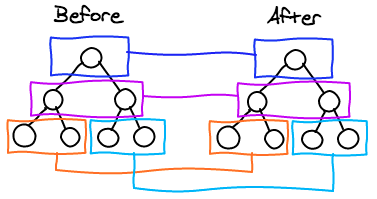 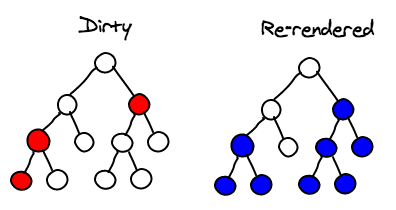 shouldComponentUpdate
Comparing Nodes
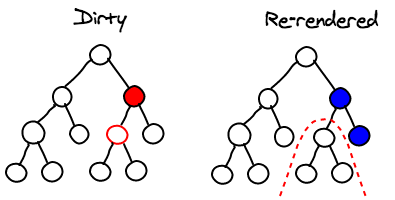 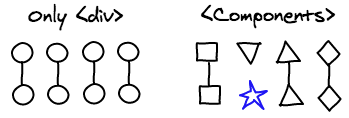 Comparing Lists
Batching
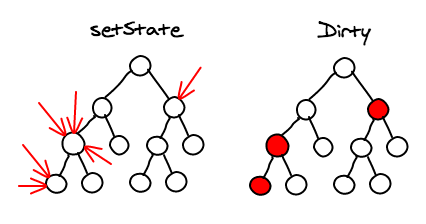 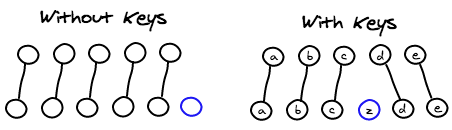 http://calendar.perfplanet.com/2013/diff/
DEMO 3: React Developer Tools
Component API
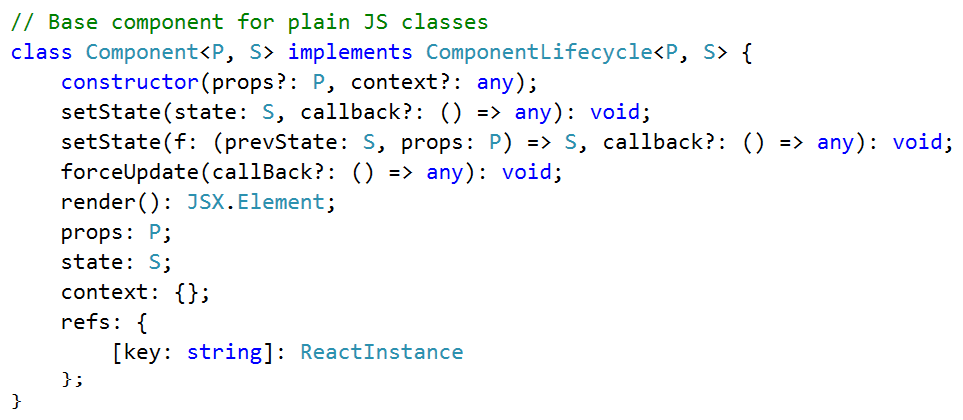 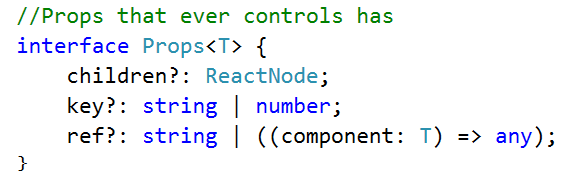 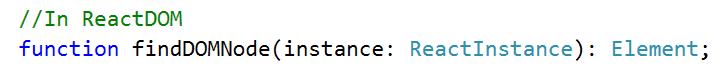 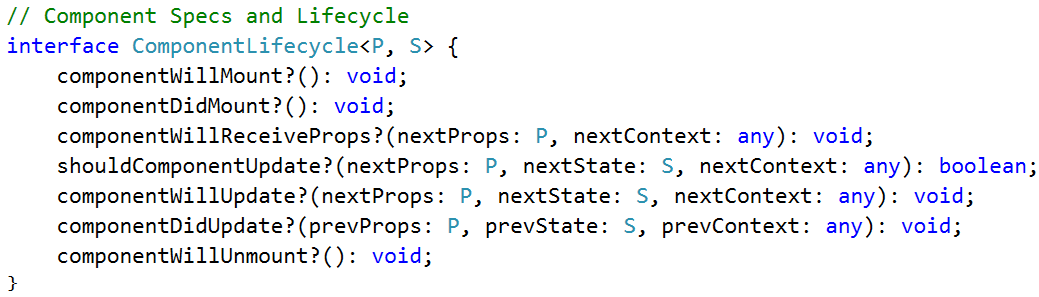 GRADUATED IN REACT!!!
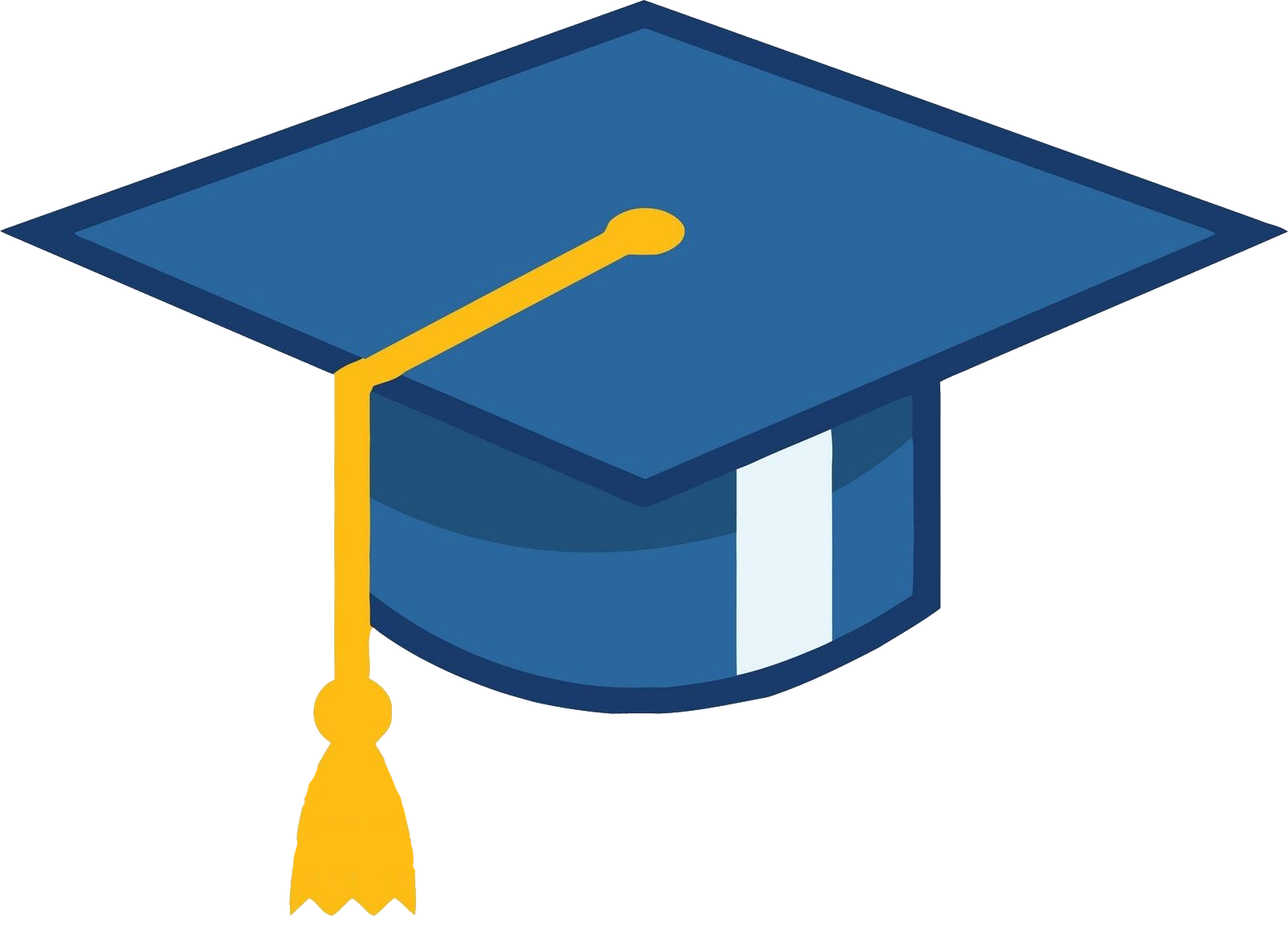 …but
Just the V in MVC…
Language
Module System
Build
Bundle
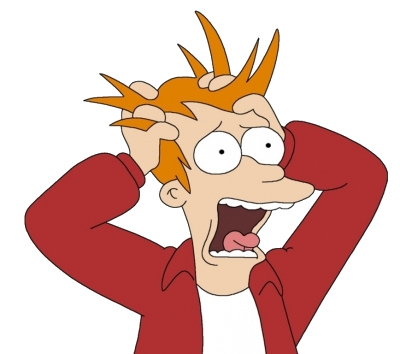 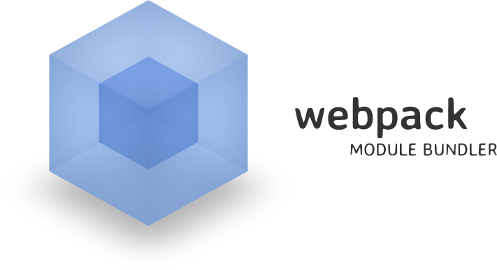 CommonJS (Node)
AMD (Require.js)
UMD
ES6 Modules
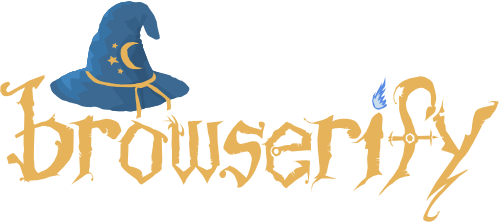 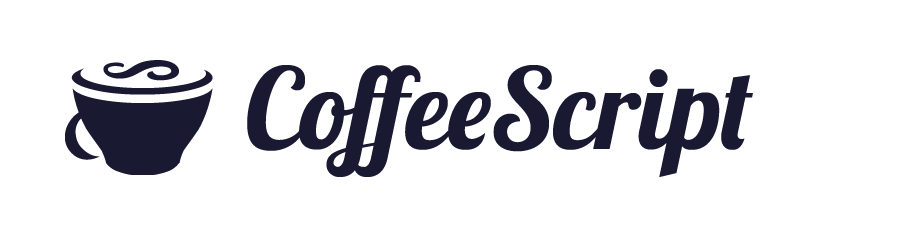 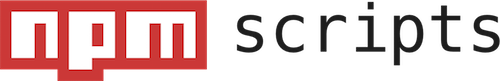 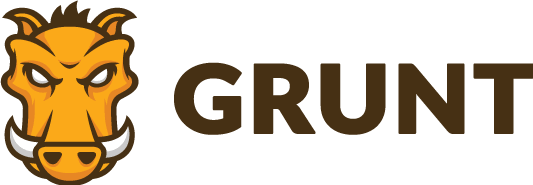 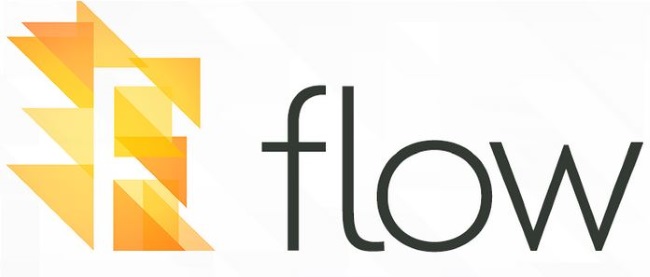 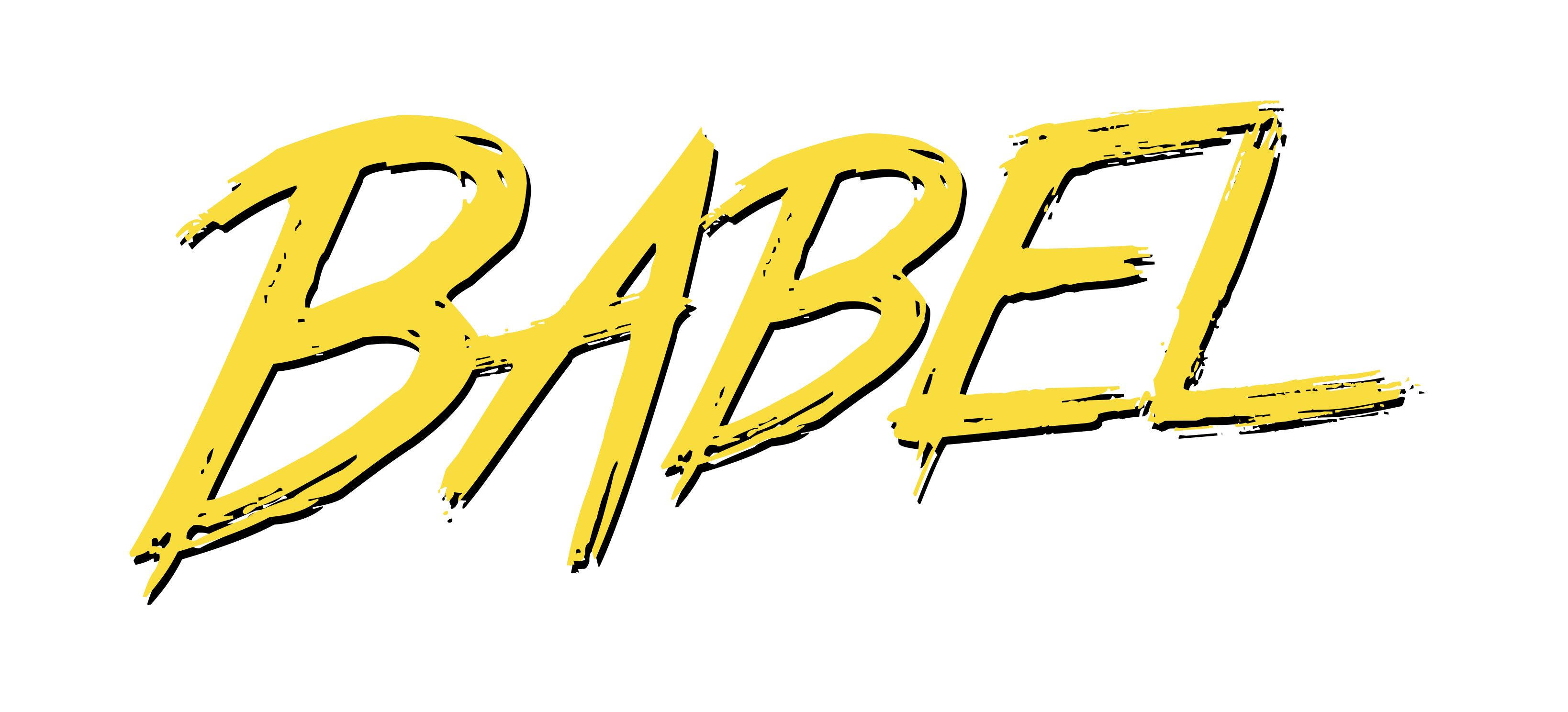 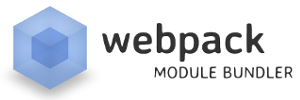 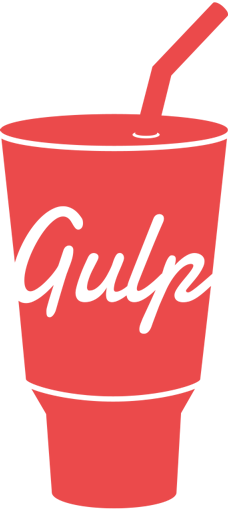 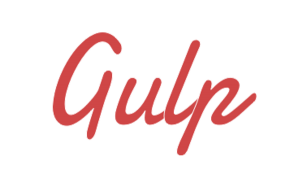 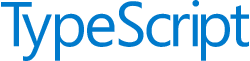 elm
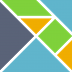 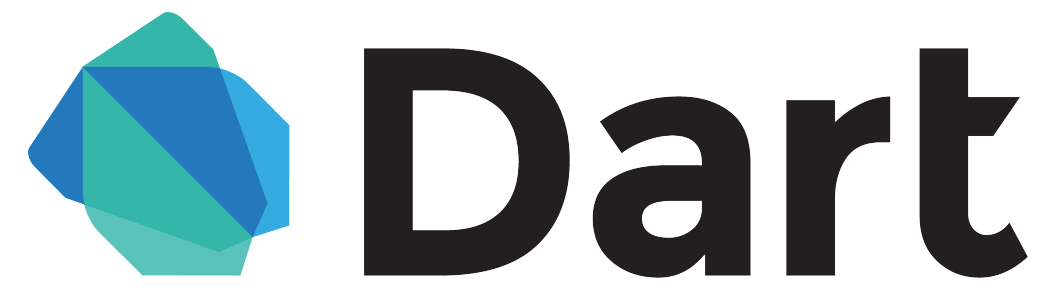 CSS Preprocessor
CSS Framework
AtScript
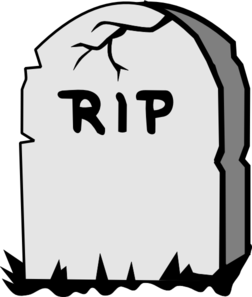 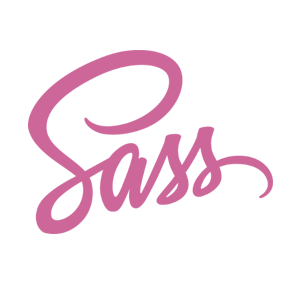 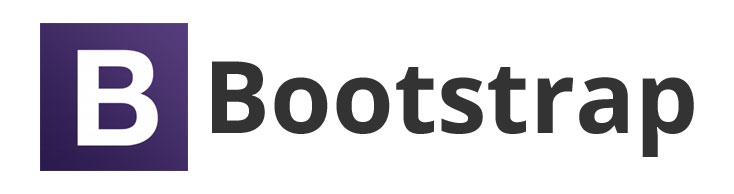 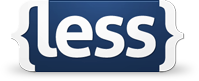 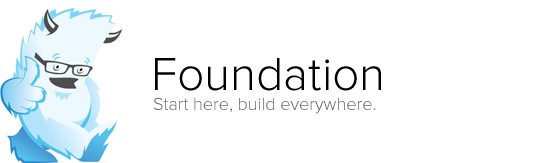 React + Typescript
Popular Javascript Frameworks
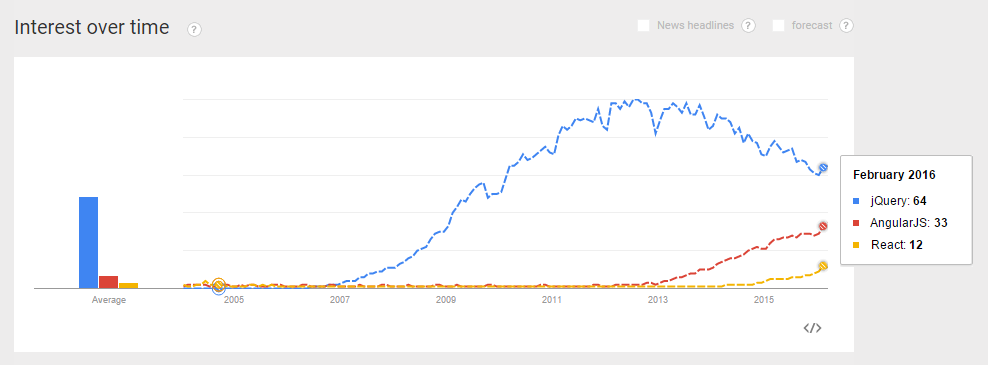 Popular To-Javascript Languages
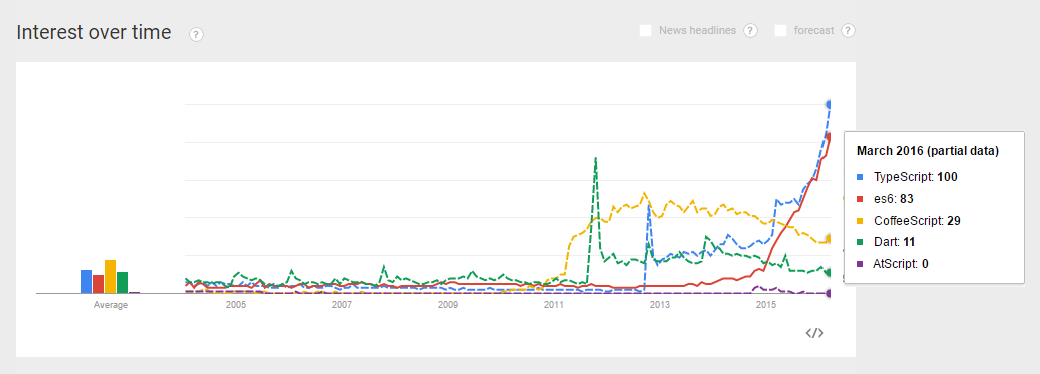 React + Typescript + Angular
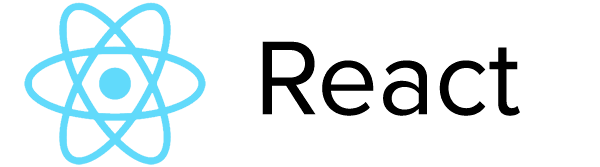 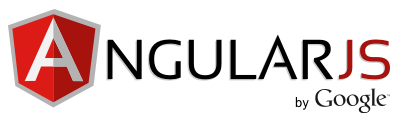 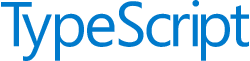 React + Typescript
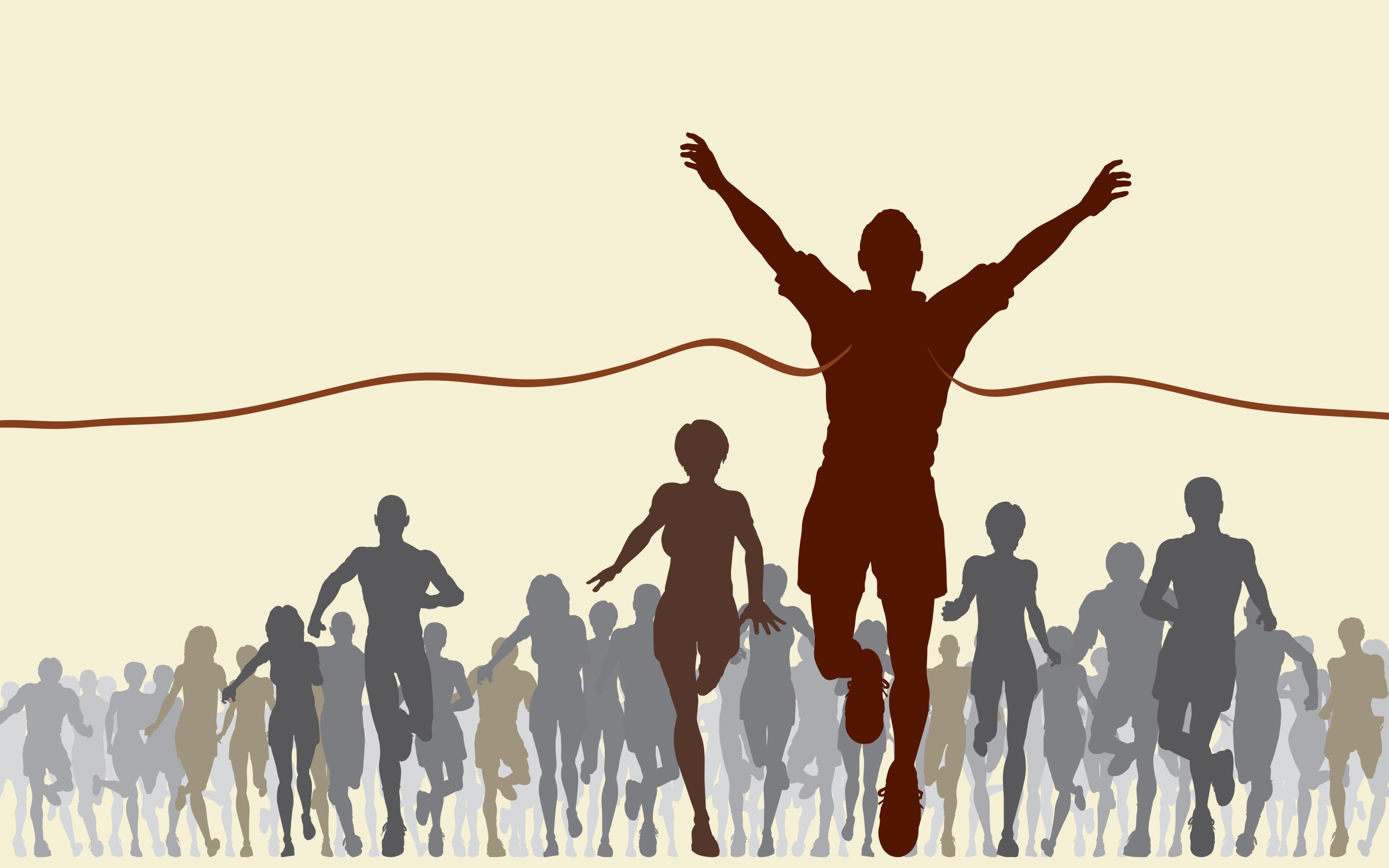 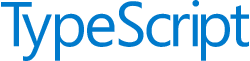 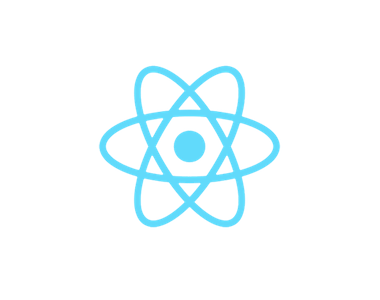 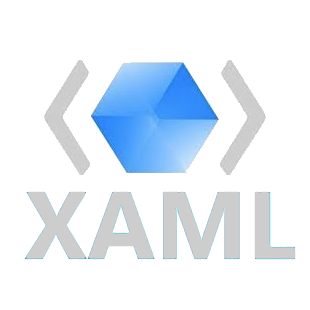 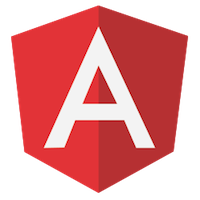 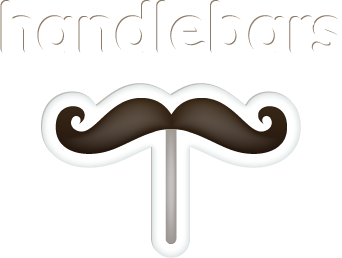 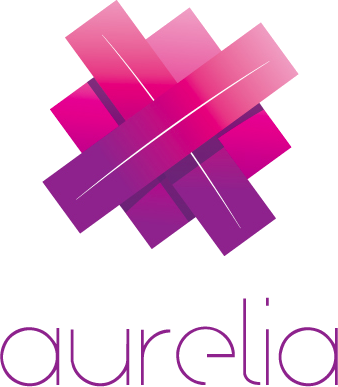 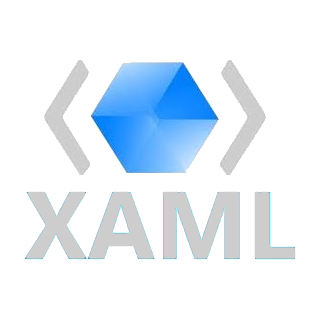 TSX = TS + JSX
Typescript 1.8
Syntax coloring
Stateless Function Components
Simplified props
Custom JSX Factories
BUG: Auto-completion problems
Flow analysis (return)
Lack of import auto-complete
Typescript 1.6
Full JSX support
Strongly typed
Props vs State
Spread operator
New as operator for casting
Two outputs: preserve / react
BUG: Formatting Problems
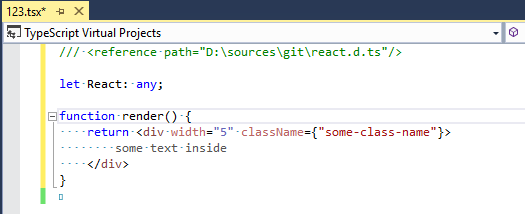 React Ecosystem (Tested)
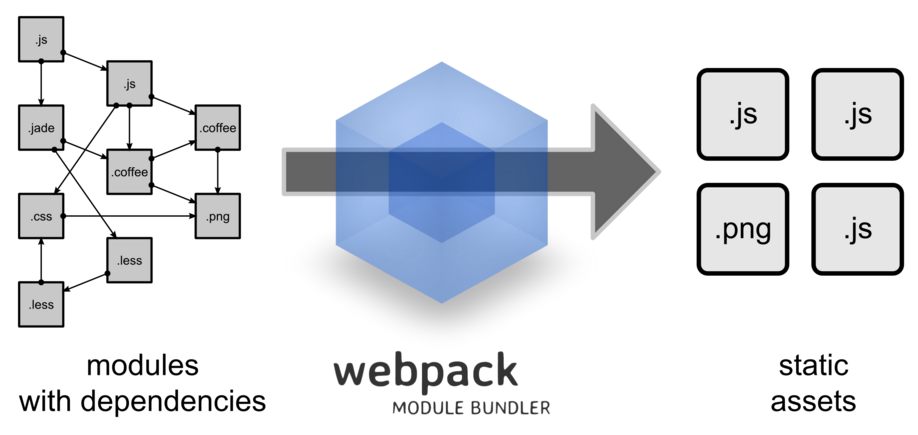 Solves the whole bundling problem
Follows JS require / import
Sync and Async dependencies
Styles, fonts and other assets
Hash & Cache Invalidation
--watch mode

Tricky to configure
Black box
Lots of plugins and loaders
Typescript / Babel / CoffeeScript
CSS / LESS / SASS
Customize bundles 
Uglyfx
Notify
WebPack Task Runner for Visual Studio 2015 ... useful?
keeps your UI in sync with the URL
Associates Components with URLs
Using JSX!
Cumbersome API with many breaking changes
History repository needed?
Incomplete Typescript definition files (.d.ts)
https://github.com/reactjs/react-router
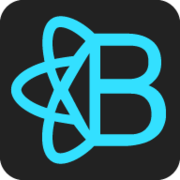 React-Bootstrap
The most popular front-end framework, rebuilt for React.
Good documentation
Very Complete (Modals, Tabs, Tooltips)
Too much? (Button, MenuItem)
Overlays repository need?
Incomplete Typescript definition files (.d.ts)
https://react-bootstrap.github.io/
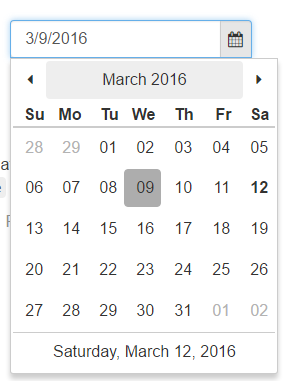 React Widgets
offers a set of html form inputs, built from scratch with React
Good documentation
High quality components
Dropdown / Combobox
Date-Time picker
No definition files (I built my own)
https://jquense.github.io/react-widgets/docs
React Ecosystem (Untested)
Server-Side Rendering
Person
Person
div
div
div
input
div
DateTimePicker
DateTimePicker
input
input
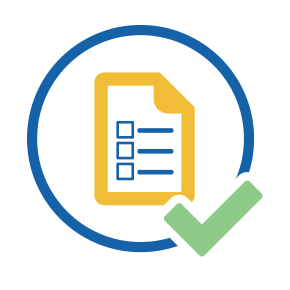 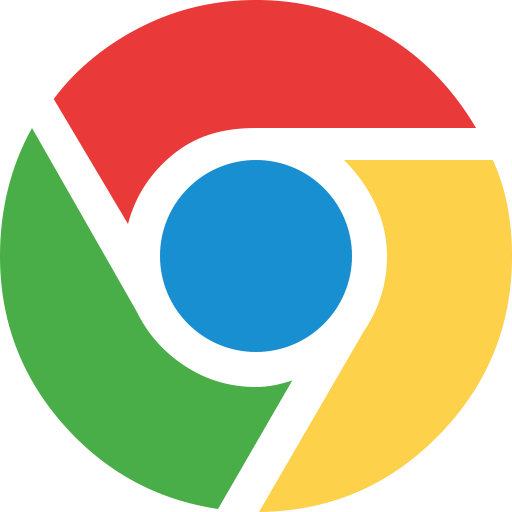 Batch Changes
button
input
div
div
✓
?
input
input
button
button
ul
Browser
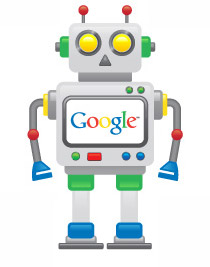 li
li
ul
li
li
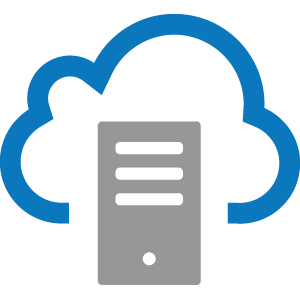 <div>
    <input/>
    <div>
	   <input/>
	   <button/>
	/div>
</div>
Generate HTML String
Server
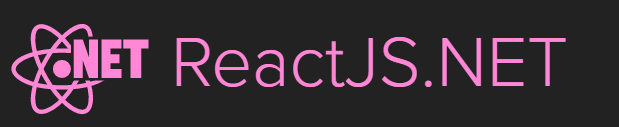 ReactJS.NET makes it easier to use Facebook's React and JSX from C# and other .NET languages, focusing specifically on ASP.NET MVC (although it also works in other environments).
On-the-fly JSX to JavaScript compilation

JSX to JavaScript compilation via popular minification/combination libraries

Server-side component rendering
Typescript support?
<script src="@Url.Content("~/Scripts/HelloWorld.jsx")"></script>
bundles.Add(new JsxBundle("~/bundles/main").Include("~/Scripts/HelloWorld.jsx"))
@Html.React("CommentsBox", new { initialComments = Model.Comments })
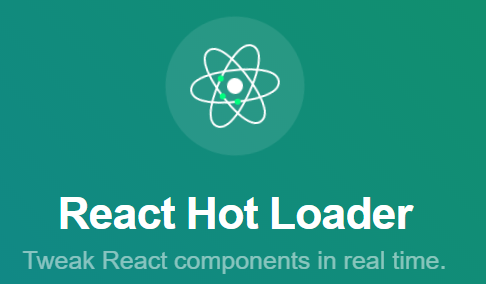 React Hot Loader will keep it mounted, preserving the state.
http://gaearon.github.io/react-hot-loader/
Works on IIS?
React Native
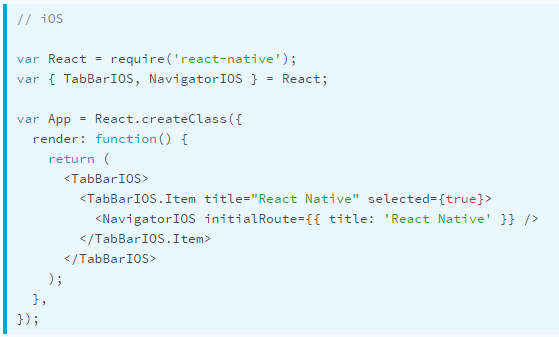 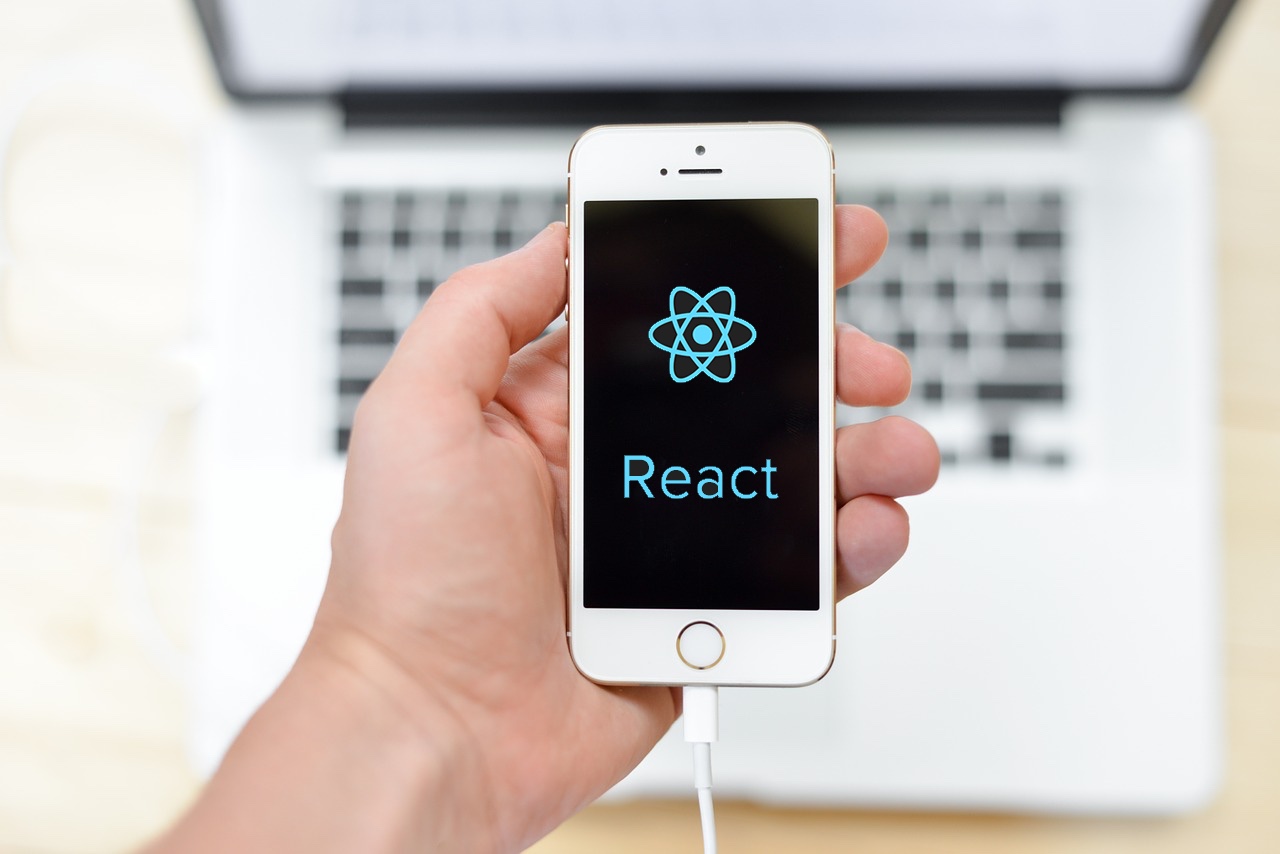 A FRAMEWORK FOR BUILDING NATIVE APPS USING REACT
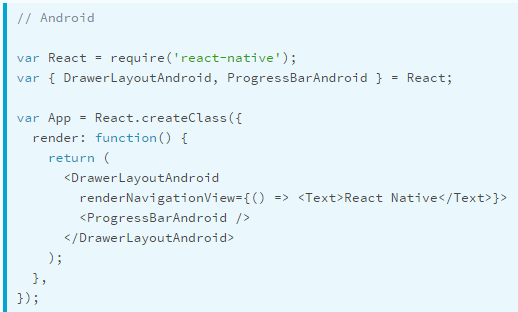 Native Components
Asynchronous Execution
Touch Handling
Flexbox and Styling
Extensibility
Flux Implementations
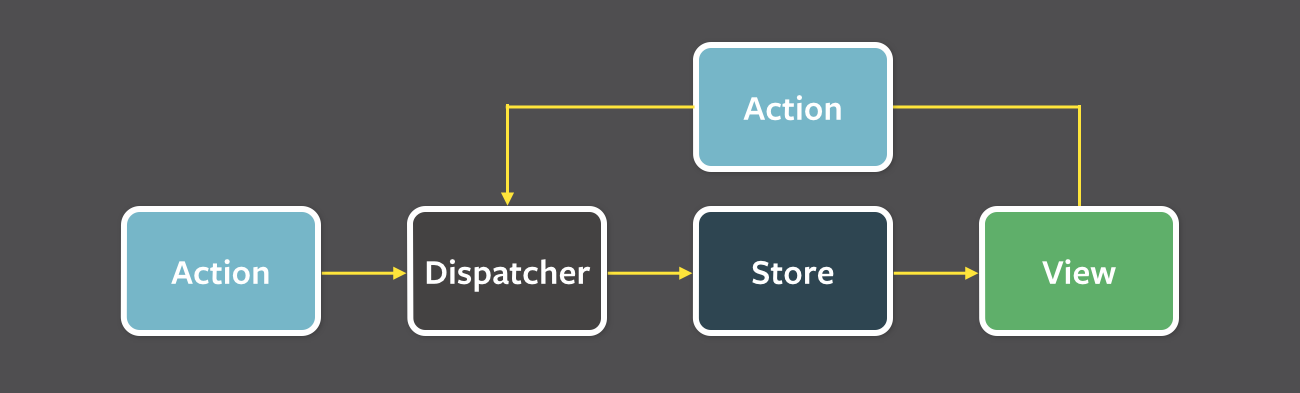 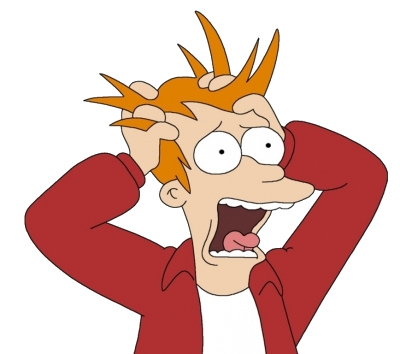 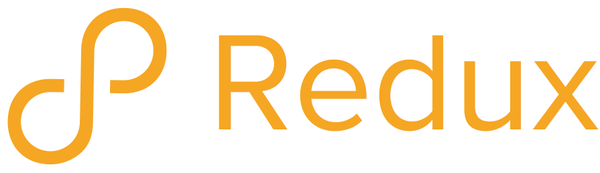 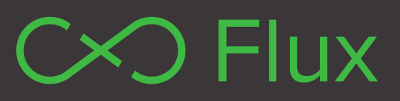 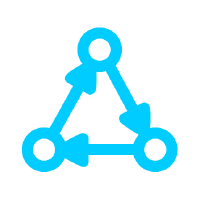 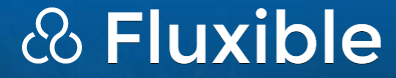 Reflux
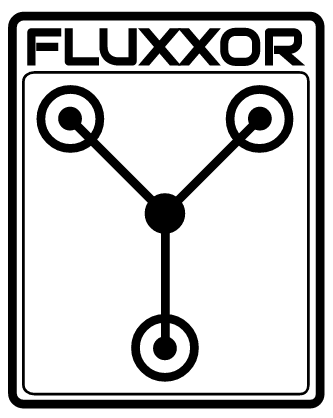 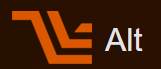 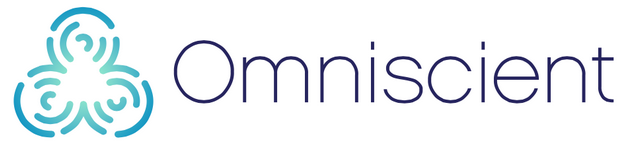 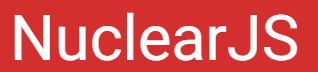 Materil Flux		
Fluxette		
Freezer		
Fluxury
Fluxy
Flummox		
Marty.js		
McFly
Delorean		
Lux
Signum.React
Signum Framework UIs
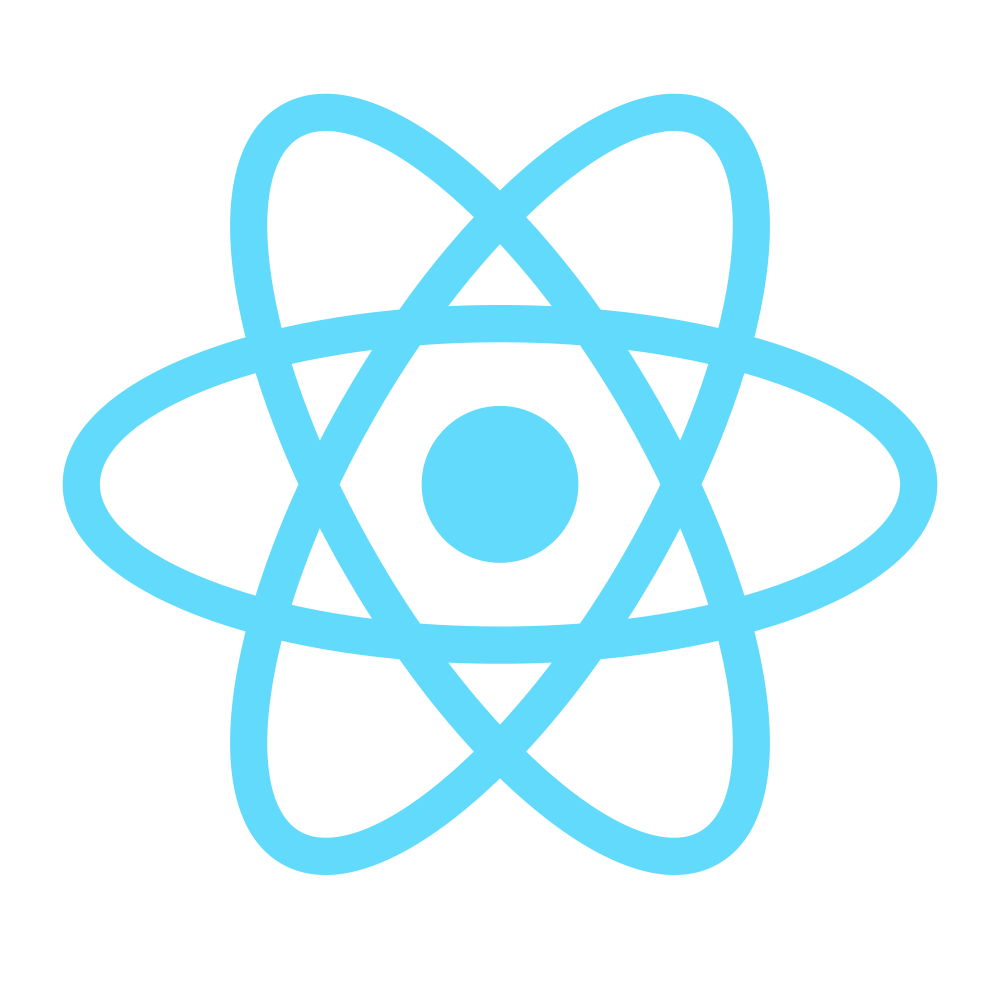 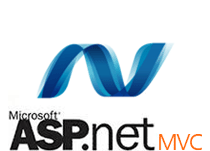 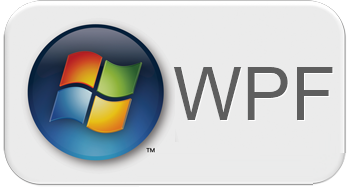 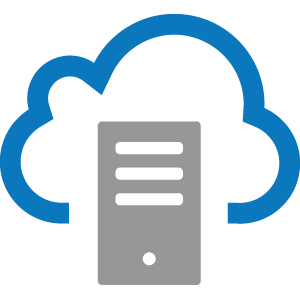 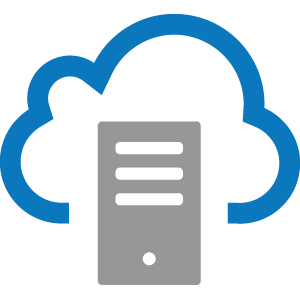 LogicC# SQL
LogicC# SQL
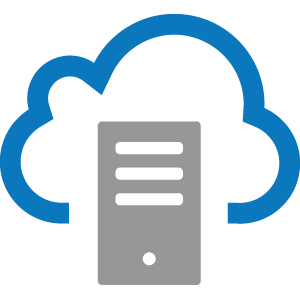 LogicC# SQL
EntitiesC#/JSON
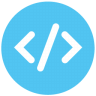 TemplatesCSHTML
EntitiesC# WCF
ViewsTSX
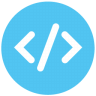 ViewsXAML
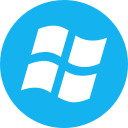 FORM DATA
HTML
ScriptsJavaScriptjQuery
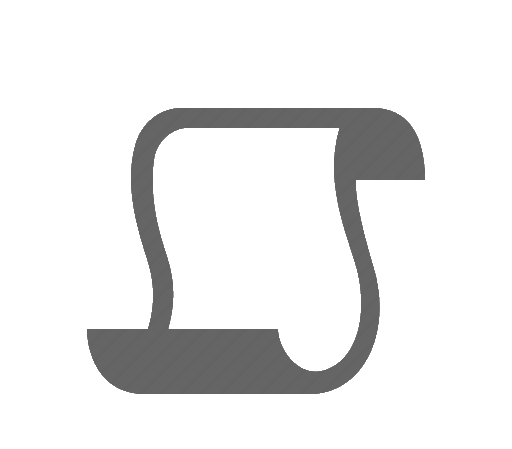 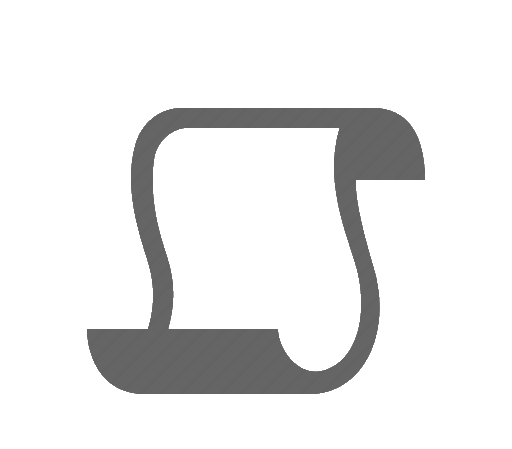 ScriptsTypeScript
TypeScript
ScriptsC#
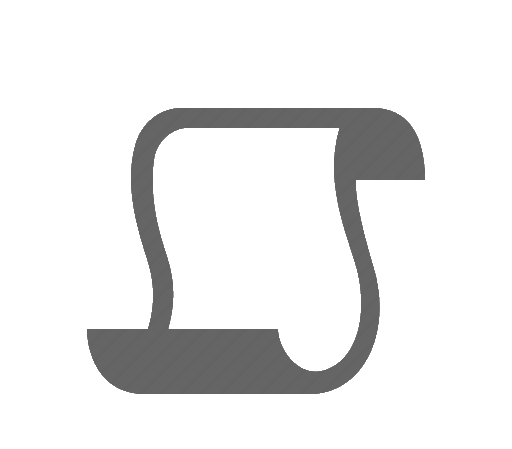 Client-Side
Server-Side
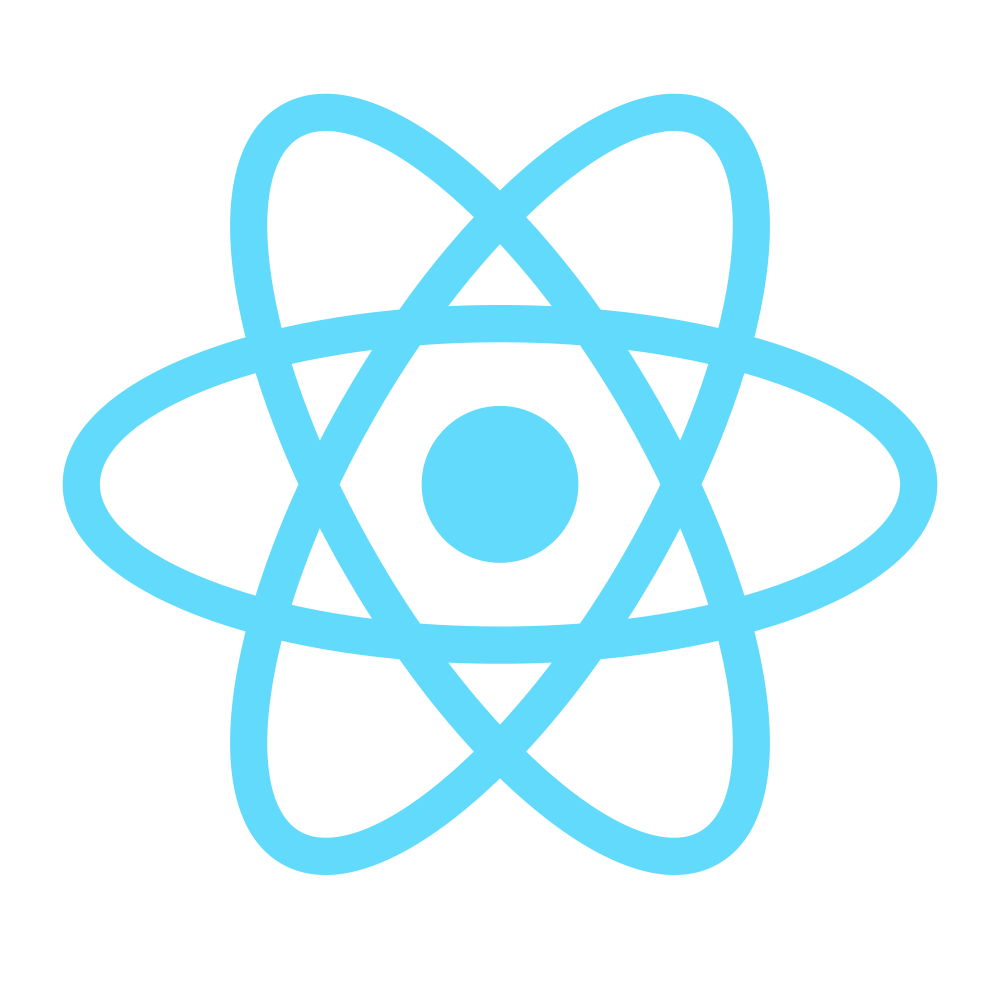 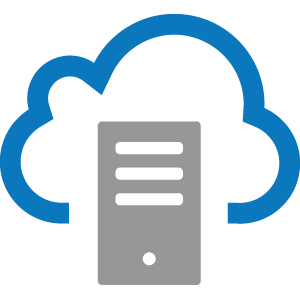 REST - JSONMetadata
Translations
Permissions
Run-Time
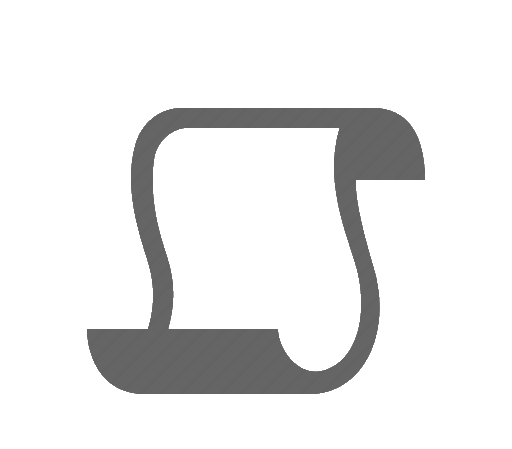 Busines Logic
API Contollers
React Components
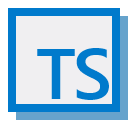 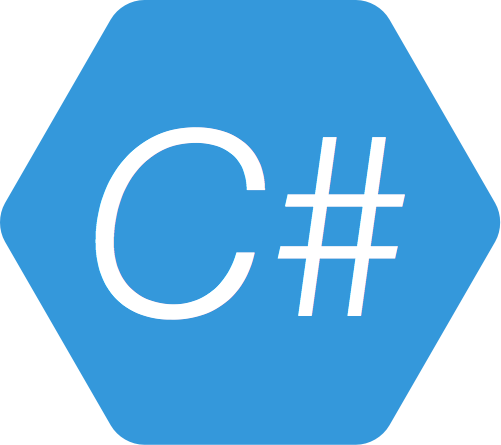 T4S
Compile-Time
EntitiesEnums
Messages
…
Code-generation
with templates
EntitiesEnums
Messages
…
DEMO 4: Signum.React
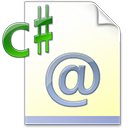 80% Code Converted
cshtml
Client-Side
Server-Side
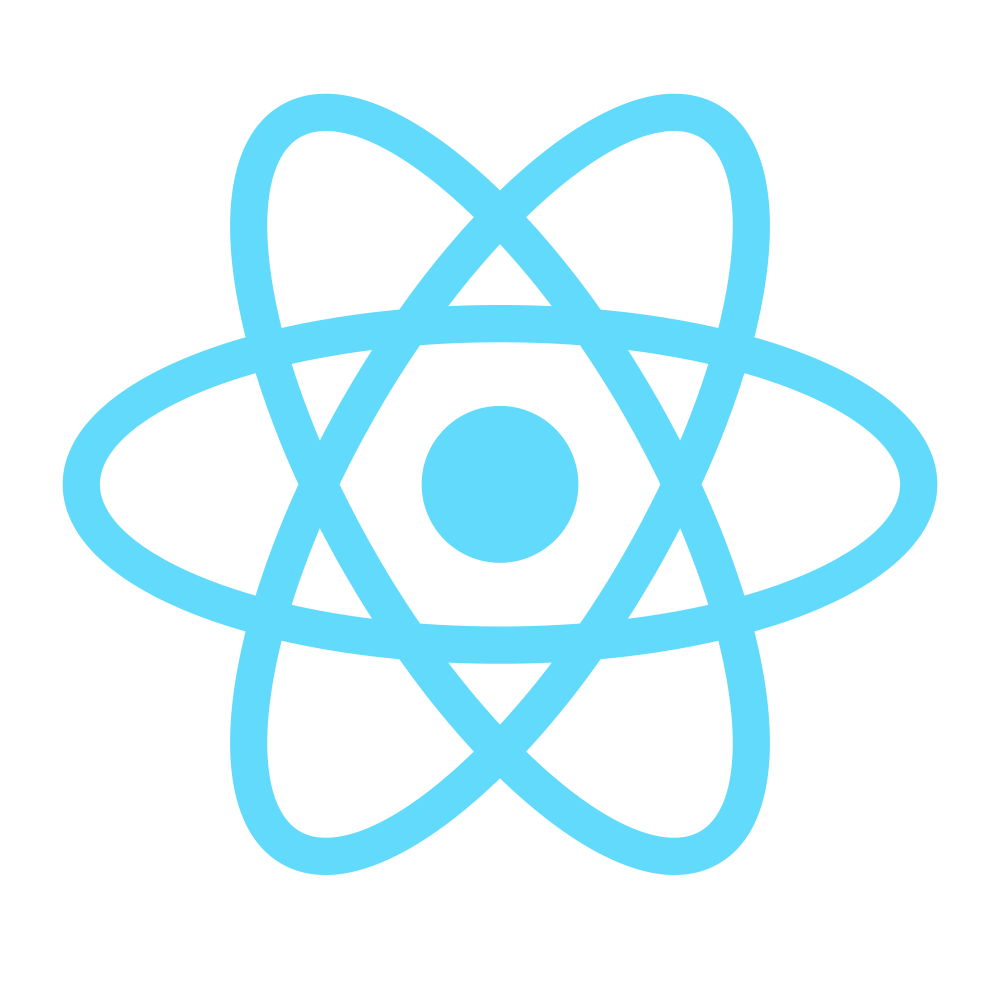 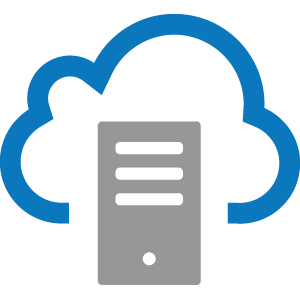 Run-Time
Metadata
Translations
Permissions
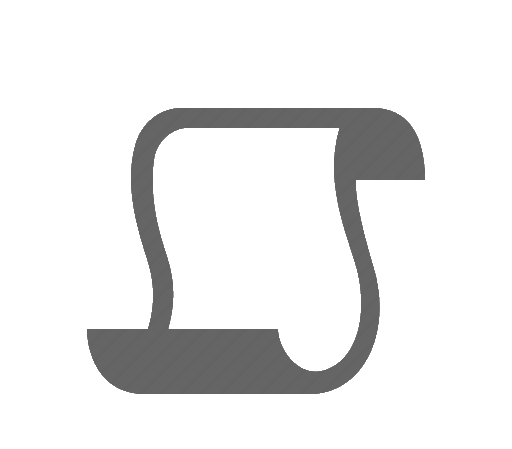 Busines Logic
API Contollers
React Components
1-Time Code Generation
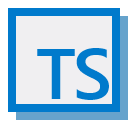 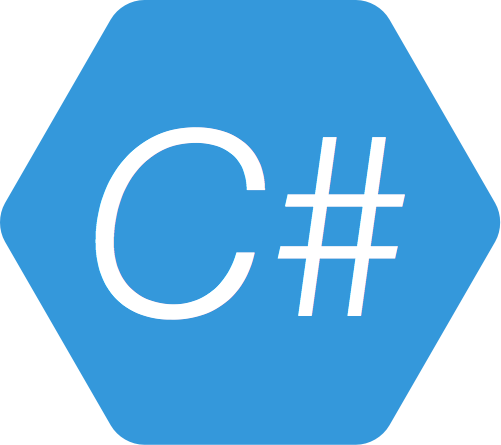 T4S
Compile-Time
EntitiesEnums
Messages
…
Code-generation
with templates
EntitiesEnums
Messages
…
Conclusion
React is Awesome
Simplicity 
Expressivity
Performance
… but incomplete

React + Typescript is even better
Compile-time checked
Auto completion
Safe renames
...missing .d.ts
Big Ecosystem
Webpack
React Bootstrap
React Widgets
React Router

You may need server-side solution
Auto-generate definition files from C#
Expose meta-data with reflection
Facilitate migration
React Native
React.Net
React Hot Loader
…
THE END
Olmo de CorralSignum Framework Developer  #olmocc olmo@signumsoftware.com
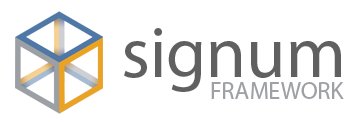 www.signumframework.com
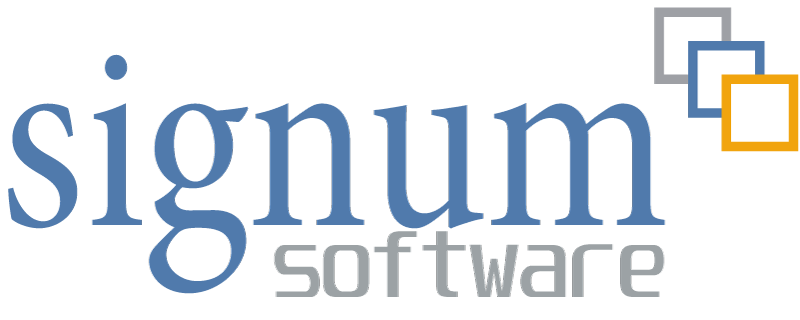 www.signumsoftware.com
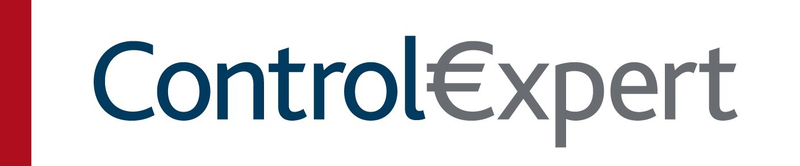 www.controlexpert.com